Моя любимая игрушка
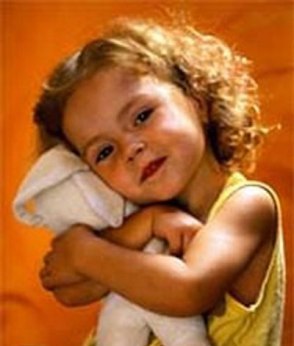 – подарок на память;вещь, связанная с воспоминаниями о ком-, чём-либо.
Сувенир
пластмассовая
металлическая
механическая
деревянная
глиняная
мягкая
зав..дная
о
уд..вительная
и
у
ч..десная
инт..ресная
е
з..бавная
а
пластмассовая        заводнаяметаллическая        удивительнаямеханическая          чудеснаядеревянная              интереснаяглиняная                  забавная мягкая
У Светы любимая игрушка  собачка.
сущ. И.п.
сущ. И.п.
-
Моя любимая игрушка - … .
План
1.Как называется ваша любимая
 игрушка?
Как она у вас появилась?
2. Описание игрушки.
3. Чем вам дорога игрушка?
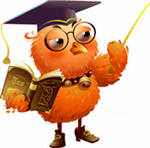 ПамяткаКак писать сочинение о любимой игрушке.1. Сочинение необходимо писать , пользуясь планом.2.В работе должна проявиться ваша любовь к игрушке.3. При описании нужно выделить наиболее яркие детали игрушки.4. Создать яркий образ игрушки помогут прилагательные и сравнения.
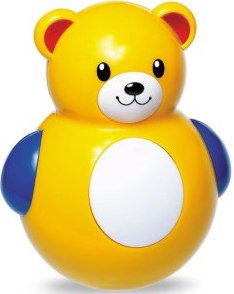 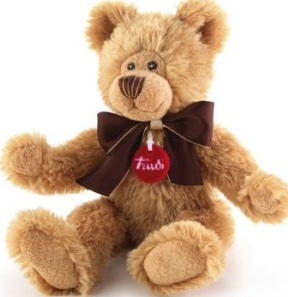 Мир игрушек
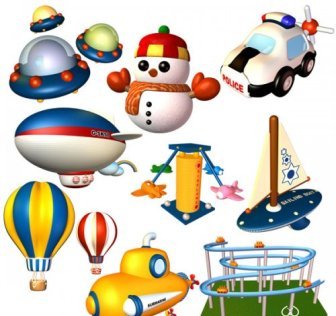 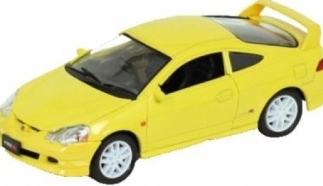 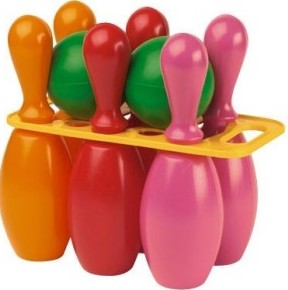 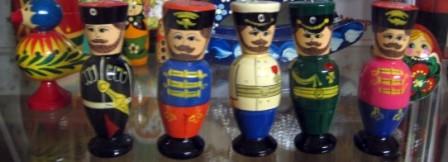 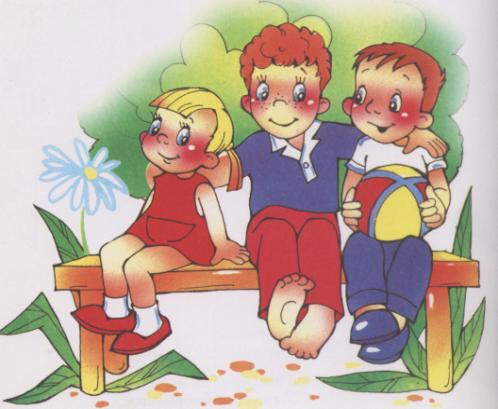 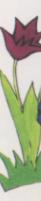 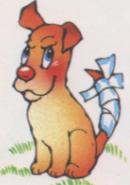 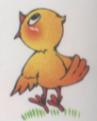 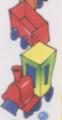 Хорошо поработали!
Улыбнись!
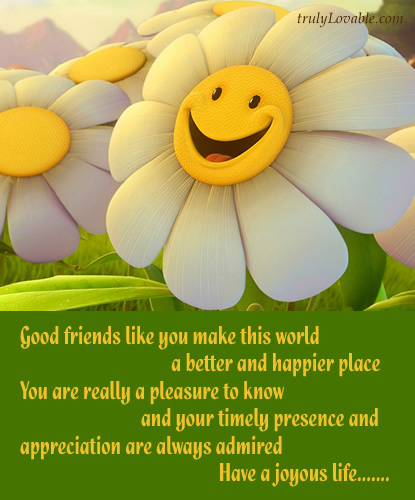 Спасибо за урок!